ENV-5022B  Low Carbon Energy  2016 - 17
N.K. Tovey (杜伟贤) M.A, PhD, CEng, MICE, CEnv. k.tovey@uea.ac.uk
                                Н.К.Тови М.А., д-р технических наук
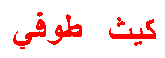 UK Energy Support Mechanisms 
Non Fossil Fuel Obligation (NFFO)  - final two tranches expire on 31st march 2017 and 31st March 2019.
Renewable Obligation (RO) for large schemes – last new entries up to 31st March 2017 -  finally ends 31st March 2037.
Feed in Tariff (FIT)  -  Introduced 2010 for small renewable schemes -  runs for up to 25 years
Renewable Heat Incentive  (RHI)   introduced for domestic consumers from April 9th 2014.  Support capped to 7 years
Renewable Transport Fuel Obligation (RTFO) – introduced in 2007
Contract for Difference (CfD)  replaces RO for New Entries
1
31/01/2017
ENV-5022B Low Carbon Energy  2016 - 17
N.K. Tovey (杜伟贤) M.A, PhD, CEng, MICE, CEnv. k.tovey@uea.ac.uk
                                Н.К.Тови М.А., д-р технических наук
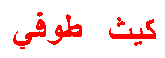 UK Energy Support Mechanisms  - Other Measures

REGO:   Renewable Energy Generation Origin
EU initiative to encourage Utilities to use information to declare proportion of electricity from Renewables 
  CCL:  Climate Change Level
A form of tax on business introduced in 2001
CRC – EES:  Carbon Reduction Commitment – Energy
 Efficiency Scheme – a tradable system of charges on a range of businesses.    Introduced in 2011
EU-ETS  (UK-ETS): EU Emission Trading Scheme 
tradable permits for emission of CO2 by large plant (including UEA) – sets a price for Carbon introduced in 2005
2
31/01/2017
Non Fossil Fuel Obligation: NFFO
Introduced at time of Privatisation in 1990
Gave a fixed price for all Renewable Generation
NFFO 1 and 2 – fixed prices for each technology -  lasted until  31st December 1998
NFFO 3 – 5 involved bidding and ran for 20 years
     terminated on 31st March 2015
NFFO 4 due to terminate on 31st March 2017
NFFO 5 will continue until 31st March 2019
NFFO 4      572MW applied for 267MW commissioned
NFFO 5      968 MW applied for 209 MW commissioned
3
3
31/01/2017
Non Fossil Fuel Obligation: NFFO
Residual Projects contracted under NFFO 4 and NFFO 5
However only 105 MW still operating under NFFO 4 and 
and 62 MW still operating under NFFO 5
Data abstracted 27th Jan 2017 from www.nfpa.co.uk
4
4
31/01/2017
Renewable Obligation introduced 1st April 2002
Notifies OFGEM of compliance -i.e. ROCs or pays FINE
Notifies Regulator how much generated.
ROC’s issued
FINES recycled to holders of ROCs in proportion to number  of ROCs held.
Sells Electricity with or without ROCs
Supplier Buys ROCs from Trader
Sells ROCs to Trader
The Regulator
OFGEM
Renewable Generator
SUPPLIERS
Trader and Brokers
Because of recycling,  ROCs have value greater than their nominal face value
5
31/01/2017
Incentives under the Renewable Obligation
Prices per kWh
Several benefits to generator (e.g. wind)
Whole sale price of Electricity
Value of the Renewable obligation Certificate
Mark up price arising from Buy- Out Fines
Other small benefits
BUT if target is met – ROC certificates become worthless 
Overall value  might be  up to 10p is now much less
At highest level of incentive – i.e. actual current value of ROC  ~ 4.477p   cost for reducing 1 tonne of  CO2 ~ £85 per tonne
Recycled Fines.  0.0035p in 2014  - 15 but as high as 1.8p  in 2008-09
ROC Certificate
      4.477p
[2016-17 value]
Wholesale Price
Average 2016
      ~4.3p
But has been as high as 6p/kWh
6
Support for Onshore Wind (2015-16)  £3.29p/kWh  £8.70pkWh for offshore
31/01/2017
Renewables Obligation  Prices and Banding
To be replaced by Contract for Difference from April 1st 2017 onwards.

 Existing sites still be involved in scheme for 20 years after installation.
7
31/01/2017
7
Load Factors of Renewables
2011 – 12                                    average over last 6 years
8
31/01/2017
Renewables Obligation:   Proportion by each Source
Note: Since 2009, most small scale hydro, wind and photovoltaic RO generation has been transferred to FITs
Link to ROC_Register
9
31/01/2017
Renewable Obligation Banding and changes
Table shows number of ROCs generated per MWh.  Stations gain ROCs according to year of commissioning – NOT Calendar Year   
     *  Ranges vary according to size of plant
10
31/01/2017
Renewable Obligation Banding and changes
** from 12th May 2016     ***  0  for schemes > 5 MW
All Schemes closed to NEW ENTRIES from 1st April 2017
11
31/01/2017
ENV-5022B  Low Carbon Energy  2016 - 17
Contract for difference  (CfD)

Replaces Renewable Obligation from 1st April 2017 for new sites

Existing sites continue with Renewable Obligation until expiry of 20 year contract period

Note:   Where Banding occurs,  the Banding Value (i.e. number of ROCs per MWh depends on the date of commissioning – not the calendar date.
12
31/01/2017
ELECTRICITY  MARKET REFORM – Contract for Difference
Options Considered for large generators:  
Fixed Feed in Tariff
Feed in Tariff
Wholesale   Price
Price
Feed in Tariff – pioneered  in Germany
A fixed price contract for n years -   price set by Government and adjusted periodically
Also used in UK in Non Fossil Fuel Obligation although
NFFO phases 3 – 5 had auctions to set the Tariff.
  Used in UK for small scale developments since 2010
Developers have a fixed income thereby reducing risk
13
31/01/2017
ELECTRICITY  MARKET REFORM – Contract for Difference
Options Considered for large generators:  
Premium Feed in Tariff
Wholesale   Price
Price
Fixed Premium  Feed in Tariff – has  been used in Spain
Renewable Generators get paid average Wholesale Price Plus a fixed premium over contract period. 
A variant  allows generators to trade in wholesale market to influence this market
- Might lead to increased wholesale prices
14
31/01/2017
ELECTRICITY  MARKET REFORM – Contract for Difference
Options Considered for large generators:
Renewable Obligation as a comparison
Variable Premium  Price
Price
Wholesale   Price
Renewable Obligation as used in UK is a form of Variable Premium Feed in Tariff
Renewable Generators get paid average Wholesale Price Plus a VARIABLE premium over contract period. 
Premium varies according to supply and demand in Renewable Market.
-  Independent of wholesale prices
15
31/01/2017
ELECTRICITY  MARKET REFORM – Contract for Difference
Options Considered for large generators:  
One Way Contract for Difference
Additional benefit to generator
Average Wholesale   Price
Strike Price
Actual  Wholesale Price negotiated by generator
One way Contract for Difference -    The Netherlands.    In Denmark Strike Price is set by Auction.   
 If wholesale price is above Strike Price, no return of excess.
As Renewable Generators participate in Wholesale Price, they can influence this and could benefit further.
Would help to keep Wholesale Prices down.
16
31/01/2017
ELECTRICITY  MARKET REFORM – Contract for Difference
Options Considered for large generators: 
Two Way Contract for Difference
Excess returned by generator
Additional benefit to generator
Strike Price
Average Wholesale   Price
Actual  Wholesale Price negotiated by generator
Two way Contract for Difference as proposed for UK 
 If wholesale price is above Strike Price, excess is returned.
As Renewable Generators participate in Wholesale Price, they can influence this and could benefit.
Would help to keep Wholesale Prices down and overall Support Costs.
17
31/01/2017
ELECTRICITY  MARKET REFORM – Contract for Difference
Of the four different  methods albeit with variations:

Renewable Obligation
Premium Feed in Tariff
One Way contract for difference, with or without auctioning
Two Way Contract for Difference with or without auctioning.  

This is the option adopted by the UK and involves Auctioning.

The two way CfD is likely to have greatest control on prices.
Both CfD methods have the potential to reduce Wholesale Prices if Renewable Generators can keep any margin under the average wholesale price they can negotiate.
However,  the greatest deployment of  renewables may not occur with CfD
18
31/01/2017
ELECTRICITY  MARKET REFORM – Contract for Difference
See:   Electricity Market Reform: Delivering UK Investment  
https://www.gov.uk/government/uploads/system/uploads/attachment_data/file/209276/EMR_Spending_Review_Announcement_-_FINAL_PDF.pdf
*** Results of Auction Round 1
19
31/01/2017
ELECTRICITY  MARKET REFORM – Contract for Difference
See:   Electricity Market Reform: Delivering UK Investment  
https://www.gov.uk/government/uploads/system/uploads/attachment_data/file/209276/EMR_Spending_Review_Announcement_-_FINAL_PDF.pdf
*** Results of Auction Round 1
        Round 2 Auction expected shortly.
20
31/01/2017
Predictability of Wind Generation 
24 hr and 48 hr in advance
70% of Wind Output is now Visible to National Grid
Predictions are made 2 days and 1 day in advance and demonstrate a correlation comparable with the prediction of demand variations.
Prediction made at 21:00 for next 48 hours for January 2012
21
31/01/2017
Predictability of Wind Generation 
24 hr and 48 hr in advance
22
31/01/2017
Predictability of Wind Generation 
24 hr and 48 hr in advance
Coefficient of Correlation -  0.9105   ………… 8865 separate data points
Coefficient of Correlation -  0.9603   ………… 8865 separate data points
23
31/01/2017
Feed in Tariffs
Introduced on 1st April 2010 for small scale Renewable Developments < 5 MW as a Fixed Tariff per kWh – e.g. initially Solar PV was 41.3 p/kWh

Fixed Tariff paid depending on Technology, and size of installation

Tariffs are indexed linked according to inflation as measured in September of previous year.

Tariffs are paid according to time of installation and have seen a significant reduction in recent years -  e.g. example for small Solar PV.
See WEBSITE for details of  all Tariffs

Further reductions are planned at approximately  3 month intervals and will be at a low value from 2020 onwards
24
31/01/2017
Renewable Heat Incentive - Overview
The first support mechanism for Heat anywhere in the World
Aim:   To increase use of renewable energy for heating and hot water 
      Biomass
      Air Source Heat Pumps
      Ground Source Heat Pumps
      Solar Hot Water 

Introduced for Non Domestic applications in 2011
Introduced for Domestic installations from April 9th 2014.
Current  Tariffs for Domestic Installations.    [as of 31/01/2017]




 See OFGEM Website for more details
https://www.ofgem.gov.uk/environmental-programmes/domestic-rhi
25
31/01/2017
Renewable Transport Fuel Obligation   (RTFO) - Overview
Introduced to promote carbon reduction in transport fuels in 2008

Aim: to require a given percentage of biofuels:
Bioethanol can be blended with petrol
Biodiesel can be blended with diesel
Current Face Value of RTFO Certificates is 30 p/litre 

Obligation works like the Renewables Obligation with certificates produced which can be traded.

Unlike all other support mechanism which have an accounting period running from 1st April, the RTFO has the year beginning on 15th April.

Since 2013/14, the Obligation percentage has been 4.98% although consultation is under way to increase this.  
   Also to encourage use of hydrogen

Concern over sustainability required changes from 2011
26
31/01/2017
Climate Change Levy
Effectively a Tax on business aimed at encouraging Energy Efficiency.   There are a number of exemptions for certain classes of business
The sharp increase from April 1st 2019 will follow the closing of the Carbon Reduction Commitment – Energy Efficiency Scheme (CCS-EES) on that date.
27
31/01/2017
Carbon Reduction Commitment: Energy Efficiency Scheme
Unlike the Climate Change Levy,  businesses, except smallest are expected to evaluate their total carbon emissions on an annual basis. 

They can either 
Pay the Forecast Price in advance of the year at a cheaper rate
Purchase permits from another organisation which has a surplus
Pay a Compliance Price at the end of the year

Scheme started in 2011, but will be absorbed by CCL from 2019 onwards
Note:   under the Renewable Obligation Scheme for Onshore Wind Farms commissioned before 1st April 2016, the effective support for CO2   reduction is around £80 per tonne
28
31/01/2017